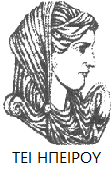 Ελληνική Δημοκρατία
Τεχνολογικό Εκπαιδευτικό Ίδρυμα Ηπείρου
ΕΙΣΑΓΩΓΗ ΣΤΗ ΛΟΓΙΣΤΙΚΗ
ΕΝΟΤΗΤΑ :Λογιστικά γεγονότα και λογαριασμοί (Μέρος Β)
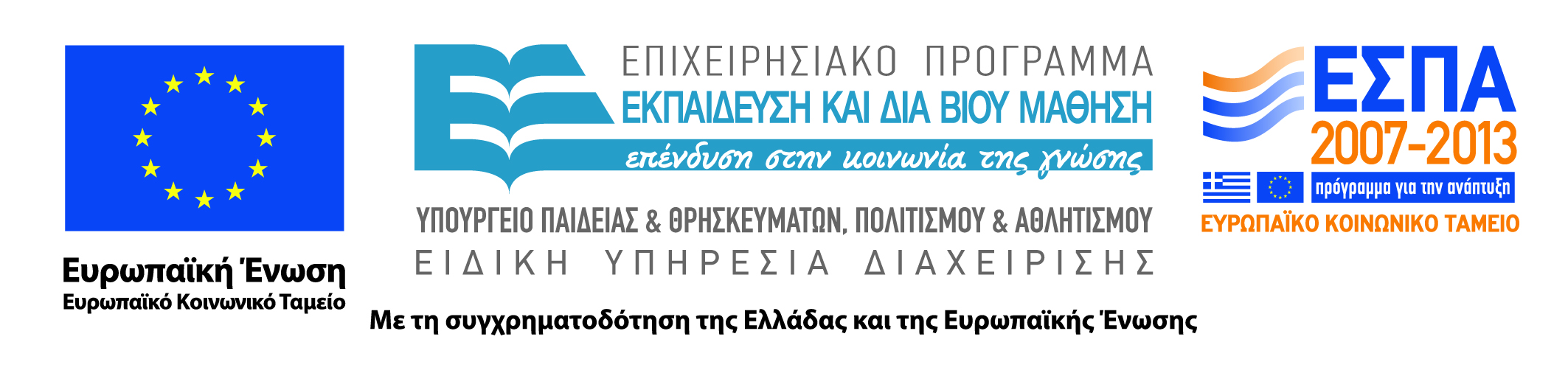 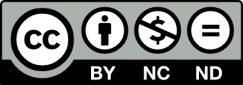 Ανοιχτά Ακαδημαϊκά Μαθήματα στο ΤΕΙ Ηπείρου
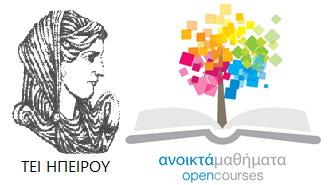 Τμήμα : ΧΡΗΜΑΤΟΟΙΚΟΝΟΜΙΚΗΣ & ΛΟΓΙΣΤΙΚΗΣ
Τίτλος Μαθήματος :Εισαγωγή στη  λογιστική
Ενότητα : Λογιστικά γεγονότα και λογαριασμοί (Μέρος Β)

Κυπριωτέλης Ευστράτιος
Καθηγητής εφαρμογών
Πρέβεζα, 2015
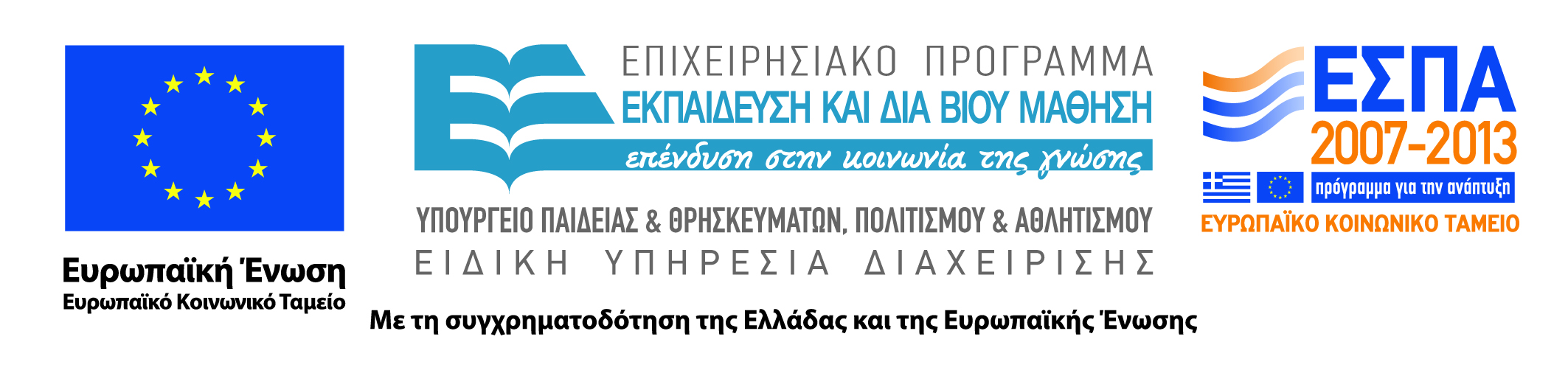 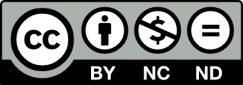 Εισαγωγή στη  λογιστική , Ενότητα  :Λογιστικά γεγονότα και λογαριασμοί (Μέρος  Β), ΤΜΗΜΑ ΧΡΗΜΑΤΟΟΙΚΟΝΟΜΙΚΉΣ ΚΑΙ ΛΟΓΙΣΤΙΚΗΣ , ΤΕΙ ΗΠΕΙΡΟΥ – Ανοικτά Ακαδημαϊκά Μαθήματα στο ΤΕΙ  Ηπείρου
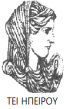 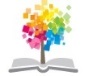 Άδειες Χρήσης
Το παρόν εκπαιδευτικό υλικό υπόκειται σε άδειες χρήσης Creative Commons. 
Για εκπαιδευτικό υλικό, όπως εικόνες, που υπόκειται σε άλλου τύπου άδειας χρήσης, η άδεια χρήσης αναφέρεται ρητώς.
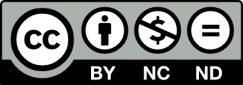 Εισαγωγή στη  λογιστική , Ενότητα  :Λογιστικά γεγονότα και λογαριασμοί (Μέρος  Β), ΤΜΗΜΑ ΧΡΗΜΑΤΟΟΙΚΟΝΟΜΙΚΉΣ ΚΑΙ ΛΟΓΙΣΤΙΚΗΣ , ΤΕΙ ΗΠΕΙΡΟΥ – Ανοικτά Ακαδημαϊκά Μαθήματα στο ΤΕΙ  Ηπείρου
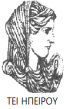 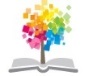 Χρηματοδότηση
Το έργο υλοποιείται στο πλαίσιο του Επιχειρησιακού Προγράμματος «Εκπαίδευση και Δια Βίου Μάθηση» και συγχρηματοδοτείται από την Ευρωπαϊκή Ένωση (Ευρωπαϊκό Κοινωνικό Ταμείο) και από εθνικούς πόρους.
Το έργο «Ανοικτά Ακαδημαϊκά Μαθήματα στο TEI Ηπείρου» έχει χρηματοδοτήσει μόνο τη αναδιαμόρφωση του εκπαιδευτικού υλικού.
Το παρόν εκπαιδευτικό υλικό έχει αναπτυχθεί στα πλαίσια του εκπαιδευτικού έργου του διδάσκοντα.
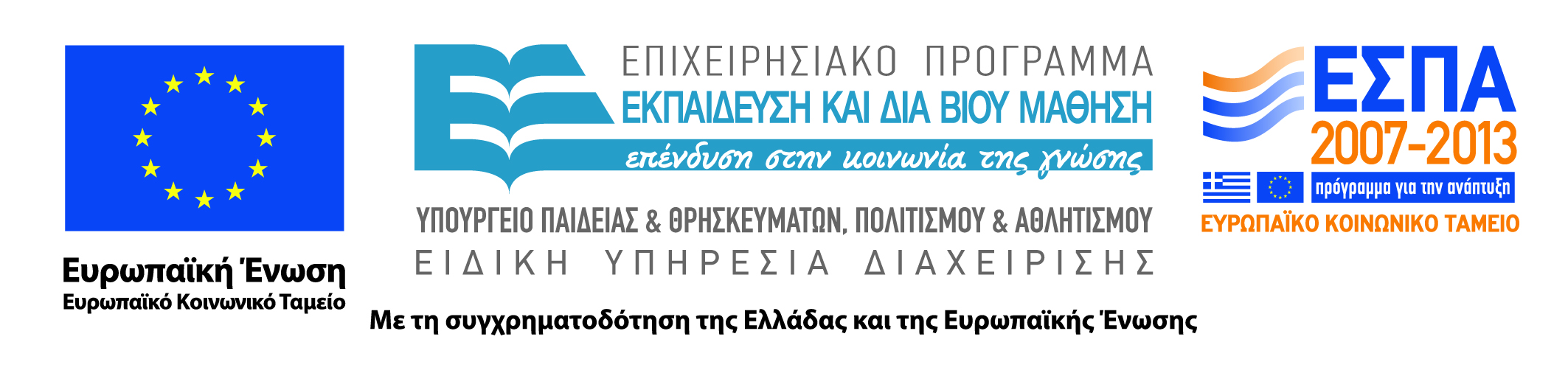 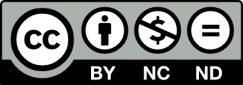 Εισαγωγή στη  λογιστική , Ενότητα  :Λογιστικά γεγονότα και λογαριασμοί (Μέρος  Β), ΤΜΗΜΑ ΧΡΗΜΑΤΟΟΙΚΟΝΟΜΙΚΉΣ ΚΑΙ ΛΟΓΙΣΤΙΚΗΣ , ΤΕΙ ΗΠΕΙΡΟΥ – Ανοικτά Ακαδημαϊκά Μαθήματα στο ΤΕΙ  Ηπείρου
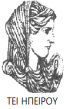 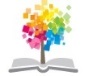 ΣΚΟΠΟΙ ΕΝΟΤΗΤΑΣ
Σκοπός της παρούσας ενότητας είναι να αναλυθεί πως  πρέπει να καταγράφονται τα λογιστικά γεγονότα στα λογιστικά βιβλία της επιχείρησης.
Εισαγωγή στη  λογιστική , Ενότητα  :Λογιστικά γεγονότα και λογαριασμοί (Μέρος  Β), ΤΜΗΜΑ ΧΡΗΜΑΤΟΟΙΚΟΝΟΜΙΚΉΣ ΚΑΙ ΛΟΓΙΣΤΙΚΗΣ , ΤΕΙ ΗΠΕΙΡΟΥ – Ανοικτά Ακαδημαϊκά Μαθήματα στο ΤΕΙ  Ηπείρου
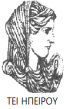 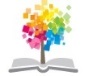 ΤΙ ΠΕΡΙΛΑΜΒΑΝΕΙ ΕΝΑΣ ΛΟΓΑΡΙΑΣΜΟΣ
Την ημερομηνία
Την συσχέτιση με την εγγραφή του και τους άλλους λογαριασμούς
Την αιτιολογία
Το ποσό της μεταβολής του περιουσιακού στοιχείου
Τον χαρακτήρα της κίνησης (αύξηση ή μείωση)
Εισαγωγή στη  λογιστική , Ενότητα  :Λογιστικά γεγονότα και λογαριασμοί (Μέρος  Β), ΤΜΗΜΑ ΧΡΗΜΑΤΟΟΙΚΟΝΟΜΙΚΉΣ ΚΑΙ ΛΟΓΙΣΤΙΚΗΣ , ΤΕΙ ΗΠΕΙΡΟΥ – Ανοικτά Ακαδημαϊκά Μαθήματα στο ΤΕΙ  Ηπείρου
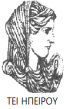 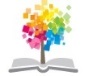 ΓΡΑΦΙΚΗ ΠΑΡΑΣΤΑΣΗ ΤΟΥ ΛΟΓΑΡΙΑΣΜΟΥ
ΧΡΕΩΣΗ

Άνοιγμα λογαριασμού 

Λειτουργία λογαριασμού

Κλείσιμο λογαριασμού
ΠΙΣΤΩΣΗ

Άνοιγμα λογαριασμού 

Λειτουργία λογαριασμού

Κλείσιμο λογαριασμού
Εισαγωγή στη  λογιστική , Ενότητα  :Λογιστικά γεγονότα και λογαριασμοί (Μέρος  Β), ΤΜΗΜΑ ΧΡΗΜΑΤΟΟΙΚΟΝΟΜΙΚΉΣ ΚΑΙ ΛΟΓΙΣΤΙΚΗΣ , ΤΕΙ ΗΠΕΙΡΟΥ – Ανοικτά Ακαδημαϊκά Μαθήματα στο ΤΕΙ  Ηπείρου
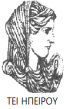 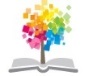 ΛΟΓΑΡΙΑΣΜΟΙ ΤΟΥ ΕΝΕΡΓΗΤΙΚΟΥ
ΠΙΣΤΩΣΗ


Μειώσεις  λογαριασμού

Κλείσιμο λογαριασμού
ΧΡΕΩΣΗ

Άνοιγμα λογαριασμού 

Αυξήσεις λογαριασμού
Εισαγωγή στη  λογιστική , Ενότητα  :Λογιστικά γεγονότα και λογαριασμοί (Μέρος  Β), ΤΜΗΜΑ ΧΡΗΜΑΤΟΟΙΚΟΝΟΜΙΚΉΣ ΚΑΙ ΛΟΓΙΣΤΙΚΗΣ , ΤΕΙ ΗΠΕΙΡΟΥ – Ανοικτά Ακαδημαϊκά Μαθήματα στο ΤΕΙ  Ηπείρου
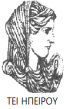 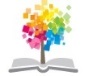 ΛΟΓΑΡΙΑΣΜΟΙ ΤΟΥ ΠΑΘΗΤΙΚΟΥ
ΠΙΣΤΩΣΗ

Άνοιγμα λογαριασμού

Αυξήσεις λογαριασμού
ΧΡΕΩΣΗ


Μειώσεις  λογαριασμού

Κλείσιμο λογαριασμού
Εισαγωγή στη  λογιστική , Ενότητα  :Λογιστικά γεγονότα και λογαριασμοί, ΤΜΗΜΑ ΧΡΗΜΑΤΟΟΙΚΟΝΟΜΙΚΉΣ ΚΑΙ ΛΟΓΙΣΤΙΚΗΣ , ΤΕΙ ΗΠΕΙΡΟΥ – Ανοικτά Ακαδημαϊκά Μαθήματα στο ΤΕΙ  Ηπείρου
Εισαγωγή στη  λογιστική , Ενότητα  :Λογιστικά γεγονότα και λογαριασμοί (Μέρος  Β), ΤΜΗΜΑ ΧΡΗΜΑΤΟΟΙΚΟΝΟΜΙΚΉΣ ΚΑΙ ΛΟΓΙΣΤΙΚΗΣ , ΤΕΙ ΗΠΕΙΡΟΥ – Ανοικτά Ακαδημαϊκά Μαθήματα στο ΤΕΙ  Ηπείρου
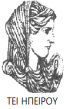 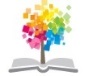 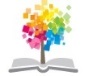 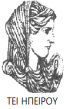 ΚΑΤΑΤΑΞΗ ΛΟΓΑΡΙΑΣΜΩΝ ΕΝΕΡΓΗΤΙΚΟΥ ΚΑΙ ΠΑΘΗΤΙΚΟΥ
Λογαριασμοί Περιουσίας

Οι λογαριασμοί του Ενεργητικού
ΠΑΓΙΑ
ΑΠΟΘΕΜΑΤΑ
ΑΠΑΙΤΗΣΕΙΣ ΚΑΙ ΔΙΑΘΕΣΙΜΑ


Οι λογαριασμοί του Παθητικού
ΜΑΚΡΟΠΡΟΘΕΣΜΕΣ ΥΠΟΧΡΕΩΣΕΙΣ
ΒΡΑΧΥΠΡΟΘΕΣΜΕΣ ΥΠΟΧΡΕΩΣΕΙΣ
Εισαγωγή στη  λογιστική , Ενότητα  :Λογιστικά γεγονότα και λογαριασμοί, ΤΜΗΜΑ ΧΡΗΜΑΤΟΟΙΚΟΝΟΜΙΚΉΣ ΚΑΙ ΛΟΓΙΣΤΙΚΗΣ , ΤΕΙ ΗΠΕΙΡΟΥ – Ανοικτά Ακαδημαϊκά Μαθήματα στο ΤΕΙ  Ηπείρου
Εισαγωγή στη  λογιστική , Ενότητα  :Λογιστικά γεγονότα και λογαριασμοί (Μέρος  Β), ΤΜΗΜΑ ΧΡΗΜΑΤΟΟΙΚΟΝΟΜΙΚΉΣ ΚΑΙ ΛΟΓΙΣΤΙΚΗΣ , ΤΕΙ ΗΠΕΙΡΟΥ – Ανοικτά Ακαδημαϊκά Μαθήματα στο ΤΕΙ  Ηπείρου
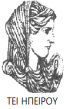 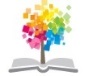 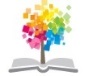 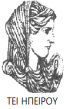 ΛΟΓΑΡΙΑΣΜΟΙ ΤΗΣ ΚΑΘΑΡΗΣ ΘΕΣΗΣ (1) από (2)
Λογαριασμοί Περιουσίας
Λογαριασμοί του Παθητικού
Οι λογαριασμοί της Καθαρής  Θέσης  εικονίζουν και αυτοί υποχρεώσεις της επιχείρησης όπως και οι λογαριασμοί του «πραγματικού παθητικού», 
αλλά όμως υποχρεώσεις μόνο προς τον επιχειρηματία
Εισαγωγή στη  λογιστική , Ενότητα  :Λογιστικά γεγονότα και λογαριασμοί (Μέρος  Β), ΤΜΗΜΑ ΧΡΗΜΑΤΟΟΙΚΟΝΟΜΙΚΉΣ ΚΑΙ ΛΟΓΙΣΤΙΚΗΣ , ΤΕΙ ΗΠΕΙΡΟΥ – Ανοικτά Ακαδημαϊκά Μαθήματα στο ΤΕΙ  Ηπείρου
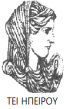 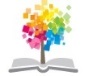 ΛΟΓΑΡΙΑΣΜΟΙ ΤΗΣ ΚΑΘΑΡΗΣ ΘΕΣΗΣ (2) από (2)
ΠΙΣΤΩΣΗ
Καταβολή του κεφαλαίου
Αυξήσεις του κεφαλαίου
Με το κέρδος
ΧΡΕΩΣΗ
Μειώσεις  κεφαλαίου

Με την ζημιά
Κλείσιμο λογαριασμού
Εισαγωγή στη  λογιστική , Ενότητα  :Λογιστικά γεγονότα και λογαριασμοί, ΤΜΗΜΑ ΧΡΗΜΑΤΟΟΙΚΟΝΟΜΙΚΉΣ ΚΑΙ ΛΟΓΙΣΤΙΚΗΣ , ΤΕΙ ΗΠΕΙΡΟΥ – Ανοικτά Ακαδημαϊκά Μαθήματα στο ΤΕΙ  Ηπείρου
Εισαγωγή στη  λογιστική , Ενότητα  :Λογιστικά γεγονότα και λογαριασμοί (Μέρος  Β), ΤΜΗΜΑ ΧΡΗΜΑΤΟΟΙΚΟΝΟΜΙΚΉΣ ΚΑΙ ΛΟΓΙΣΤΙΚΗΣ , ΤΕΙ ΗΠΕΙΡΟΥ – Ανοικτά Ακαδημαϊκά Μαθήματα στο ΤΕΙ  Ηπείρου
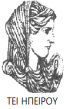 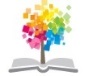 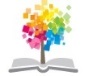 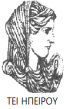 ΚΑΤΑΤΑΞΗ ΤΩΝ ΛΟΓΑΡΙΑΣΜΩΝ
Λογαριασμοί           
Αποτελεσματικοί ή Κυκλοφορίας

 Οι λογαριασμοί των Εσόδων
 ΟΡΓΑΝΙΚΑ ΕΣΟΔΑ

 Οι λογαριασμοί των Εξόδων
 ΟΡΓΑΝΙΚΑ ΕΞΟΔΑ

 Οι λογαριασμοί των αποτελεσμάτων
Εισαγωγή στη  λογιστική , Ενότητα  :Λογιστικά γεγονότα και λογαριασμοί (Μέρος  Β), ΤΜΗΜΑ ΧΡΗΜΑΤΟΟΙΚΟΝΟΜΙΚΉΣ ΚΑΙ ΛΟΓΙΣΤΙΚΗΣ , ΤΕΙ ΗΠΕΙΡΟΥ – Ανοικτά Ακαδημαϊκά Μαθήματα στο ΤΕΙ  Ηπείρου
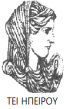 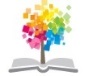 ΛΟΓΑΡΙΑΣΜΟΙ ΚΥΚΛΟΦΟΡΙΑΣ
ΠΙΣΤΩΣΗ

Έσοδα

Κέρδος
ΧΡΕΩΣΗ


Έξοδα

Ζημιά
Εισαγωγή στη  λογιστική , Ενότητα  :Λογιστικά γεγονότα και λογαριασμοί (Μέρος  Β), ΤΜΗΜΑ ΧΡΗΜΑΤΟΟΙΚΟΝΟΜΙΚΉΣ ΚΑΙ ΛΟΓΙΣΤΙΚΗΣ , ΤΕΙ ΗΠΕΙΡΟΥ – Ανοικτά Ακαδημαϊκά Μαθήματα στο ΤΕΙ  Ηπείρου
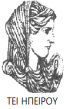 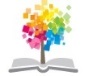 ΛΟΓΑΡΙΑΣΜΟΙ ΕΣΟΔΩΝ
ΠΙΣΤΩΣΗ

Πραγματοποίηση Εσόδων της χρήσης

Αύξηση προηγουμένων εσόδων
ΧΡΕΩΣΗ


Μείωση προηγουμένων εσόδων

Μεταφορά
Εισαγωγή στη  λογιστική , Ενότητα  :Λογιστικά γεγονότα και λογαριασμοί (Μέρος  Β), ΤΜΗΜΑ ΧΡΗΜΑΤΟΟΙΚΟΝΟΜΙΚΉΣ ΚΑΙ ΛΟΓΙΣΤΙΚΗΣ , ΤΕΙ ΗΠΕΙΡΟΥ – Ανοικτά Ακαδημαϊκά Μαθήματα στο ΤΕΙ  Ηπείρου
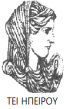 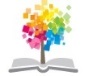 ΛΟΓΑΡΙΑΣΜΟΙ ΕΞΟΔΩΝ
ΠΙΣΤΩΣΗ


Μείωση προηγουμένων εξόδων

Μεταφορά
ΧΡΕΩΣΗ

Πραγματοποίηση  Εξόδων

Αύξηση προηγουμένων εξόδων
Εισαγωγή στη  λογιστική , Ενότητα  :Λογιστικά γεγονότα και λογαριασμοί (Μέρος  Β), ΤΜΗΜΑ ΧΡΗΜΑΤΟΟΙΚΟΝΟΜΙΚΉΣ ΚΑΙ ΛΟΓΙΣΤΙΚΗΣ , ΤΕΙ ΗΠΕΙΡΟΥ – Ανοικτά Ακαδημαϊκά Μαθήματα στο ΤΕΙ  Ηπείρου
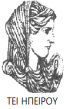 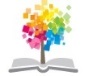 ΛΟΓΑΡΙΑΣΜΟΙ ΑΠΟΤΕΛΕΣΜΑΤΩΝ
ΠΙΣΤΩΣΗ


ΟΡΓΑΝΙΚΑ ΕΣΟΔΑ ΧΡΗΣΗΣ

ΖΗΜΙΑ
ΧΡΕΩΣΗ

ΟΡΓΑΝΙΚΑ ΕΞΟΔΑ ΧΡΗΣΗΣ

ΚΕΡΔΟΣ
Εισαγωγή στη  λογιστική , Ενότητα  :Λογιστικά γεγονότα και λογαριασμοί (Μέρος  Β), ΤΜΗΜΑ ΧΡΗΜΑΤΟΟΙΚΟΝΟΜΙΚΉΣ ΚΑΙ ΛΟΓΙΣΤΙΚΗΣ , ΤΕΙ ΗΠΕΙΡΟΥ – Ανοικτά Ακαδημαϊκά Μαθήματα στο ΤΕΙ  Ηπείρου
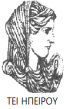 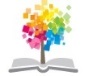 Βιβλιογραφία
Στεφάνου Κων/νος , Χρηματοοικονομική λογιστική, Αυτοέκδοση , Θεσσαλονίκη (2011)
   Δ. Γκίνογλου, Π. Ταχινάκης, Σ. Μωυσή ,Γενική Χρηματοοικονομική Λογιστική, Εκδόσεις Rosili, Αθήνα (2005)
   Παπαδέας Παναγιώτης, Χρηματοοικονομική λογιστική πληροφόρηση, Εκδόσεις :ιδιωτική , Αθήνα (2010)
Εισαγωγή στη  λογιστική , Ενότητα  :Λογιστικά γεγονότα και λογαριασμοί (Μέρος  Β), ΤΜΗΜΑ ΧΡΗΜΑΤΟΟΙΚΟΝΟΜΙΚΉΣ ΚΑΙ ΛΟΓΙΣΤΙΚΗΣ , ΤΕΙ ΗΠΕΙΡΟΥ – Ανοικτά Ακαδημαϊκά Μαθήματα στο ΤΕΙ  Ηπείρου
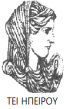 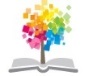 Σημείωμα Αναφοράς
Copyright Τεχνολογικό Ίδρυμα Ηπείρου. 
<Κυπριωτέλης Ευστράτιος>.
 <Εισαγωγή στη λογιστική>. 
Έκδοση: 1.0 <Πρέβεζα>, 2015. Διαθέσιμο από τη δικτυακή διεύθυνση:
 http://eclass.teiep.gr/OpenClass/courses/ACC102/
Εισαγωγή στη  λογιστική , Ενότητα  :Λογιστικά γεγονότα και λογαριασμοί (Μέρος  Β), ΤΜΗΜΑ ΧΡΗΜΑΤΟΟΙΚΟΝΟΜΙΚΉΣ ΚΑΙ ΛΟΓΙΣΤΙΚΗΣ , ΤΕΙ ΗΠΕΙΡΟΥ – Ανοικτά Ακαδημαϊκά Μαθήματα στο ΤΕΙ  Ηπείρου
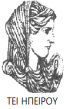 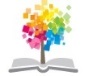 Σημείωμα Αδειοδότησης
Το παρόν υλικό διατίθεται με τους όρους της άδειας χρήσης Creative Commons Αναφορά Δημιουργού-Μη Εμπορική Χρήση-Όχι Παράγωγα Έργα 4.0 Διεθνές [1] ή μεταγενέστερη. Εξαιρούνται τα αυτοτελή έργα τρίτων π.χ. φωτογραφίες, Διαγράμματα κ.λ.π., τα οποία εμπεριέχονται σε αυτό και τα οποία αναφέρονται μαζί με τους όρους χρήσης τους στο «Σημείωμα Χρήσης Έργων Τρίτων».
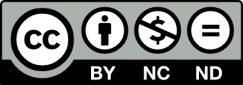 Ο δικαιούχος μπορεί να παρέχει στον αδειοδόχο ξεχωριστή άδεια να  χρησιμοποιεί το έργο για εμπορική χρήση, εφόσον αυτό του  ζητηθεί.
[1]
http://creativecommons.org/licenses/by-nc-nd/4.0/deed.el
Εισαγωγή στη  λογιστική , Ενότητα  :Λογιστικά γεγονότα και λογαριασμοί (Μέρος  Β), ΤΜΗΜΑ ΧΡΗΜΑΤΟΟΙΚΟΝΟΜΙΚΉΣ ΚΑΙ ΛΟΓΙΣΤΙΚΗΣ , ΤΕΙ ΗΠΕΙΡΟΥ – Ανοικτά Ακαδημαϊκά Μαθήματα στο ΤΕΙ  Ηπείρου
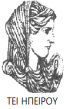 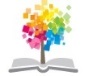 Τέλος Ενότητας
Επεξεργασία: <Θάνου Σοφία>
<Πρέβεζα>, 2015
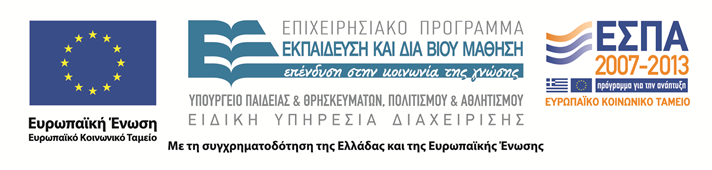 Εισαγωγή στη  λογιστική , Ενότητα  :Λογιστικά γεγονότα και λογαριασμοί (Μέρος  Β), ΤΜΗΜΑ ΧΡΗΜΑΤΟΟΙΚΟΝΟΜΙΚΉΣ ΚΑΙ ΛΟΓΙΣΤΙΚΗΣ , ΤΕΙ ΗΠΕΙΡΟΥ – Ανοικτά Ακαδημαϊκά Μαθήματα στο ΤΕΙ  Ηπείρου
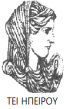 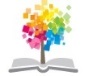 Σημειώματα
Εισαγωγή στη  λογιστική , Ενότητα  :Λογιστικά γεγονότα και λογαριασμοί (Μέρος  Β), ΤΜΗΜΑ ΧΡΗΜΑΤΟΟΙΚΟΝΟΜΙΚΉΣ ΚΑΙ ΛΟΓΙΣΤΙΚΗΣ , ΤΕΙ ΗΠΕΙΡΟΥ – Ανοικτά Ακαδημαϊκά Μαθήματα στο ΤΕΙ  Ηπείρου
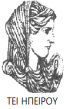 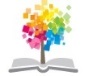 Διατήρηση Σημειωμάτων
Οποιαδήποτε  αναπαραγωγή ή διασκευή του υλικού θα πρέπει  να συμπεριλαμβάνει:

το Σημείωμα Αναφοράς
το  Σημείωμα Αδειοδότησης
τη Δήλωση Διατήρησης Σημειωμάτων
το Σημείωμα Χρήσης Έργων Τρίτων (εφόσον υπάρχει) 

μαζί με τους συνοδευόμενους υπερσυνδέσμους.
Εισαγωγή στη  λογιστική , Ενότητα  :Λογιστικά γεγονότα και λογαριασμοί (Μέρος  Β), ΤΜΗΜΑ ΧΡΗΜΑΤΟΟΙΚΟΝΟΜΙΚΉΣ ΚΑΙ ΛΟΓΙΣΤΙΚΗΣ , ΤΕΙ ΗΠΕΙΡΟΥ – Ανοικτά Ακαδημαϊκά Μαθήματα στο ΤΕΙ  Ηπείρου
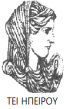 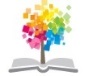 Τέλος Ενότητας
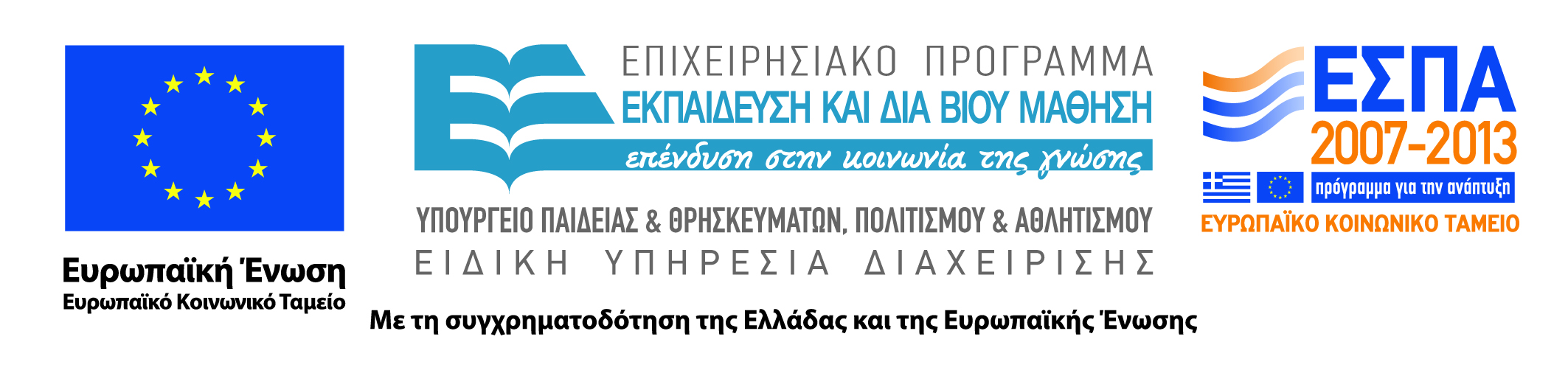